ОПРЕДЕЛЕНИЕ ПОКАЗАТЕЛЯ ПРЕЛОМЛЕНИЯ ВЕЩЕСТВА С ПОМОЩЬЮ РЕФРАКТОМЕТРА
Цель работы 
изучить устройство и принципы работы рефрактометра, исследовать зависимости показателя преломления раствора от его концентрации, ознакомиться с некоторыми методами исследования и анализа вещества, основанными на измерении его показателя преломления.
Приборы и принадлежности
рефрактометр, растворы сахара различной концентрации, дистиллированная вода, спирт, глицерин, вата или бинт для протирки призм рефрактометра.
Описание установки
Рефрактометр лабораторный (РЛ) предназначен для определения показателя преломления жидкости в пределах 1,3000 – 1,5400 (шкала показателей преломления) и содержание сухих веществ по сахарозе в продуктах в пределах 0-95%  (шкала сухих веществ).
В основу конструкции прибора положен метод определения показателя преломления исследуемого раствора по предельному углу преломления (для прозрачных жидкостей) или углу полного внутреннего отражения (для мутных, окрашенных жидкостей).
Описание установки
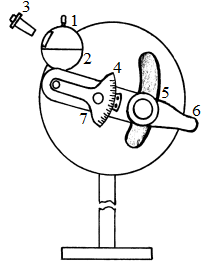 Описание установки
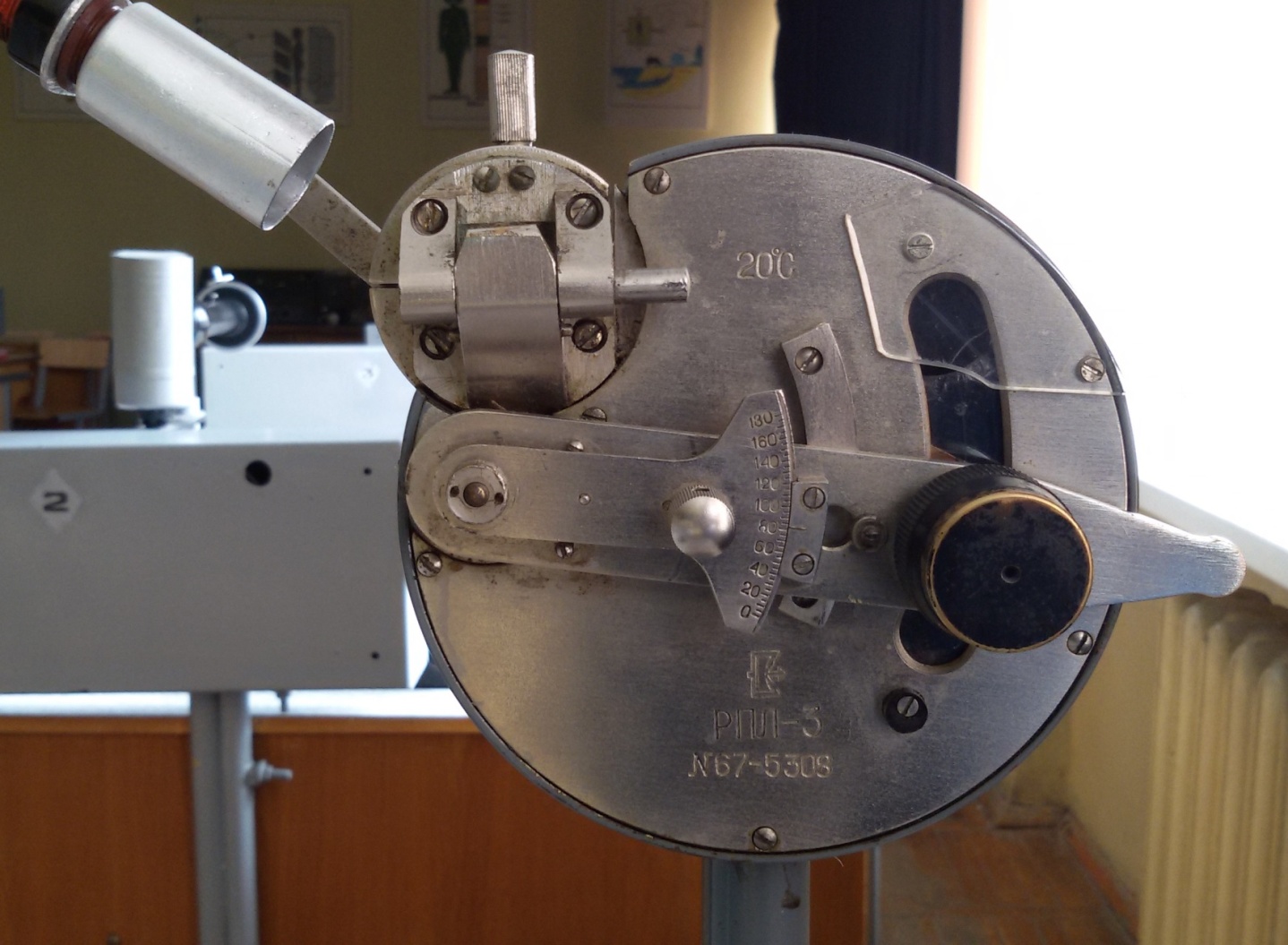 Оптическая схема прибора
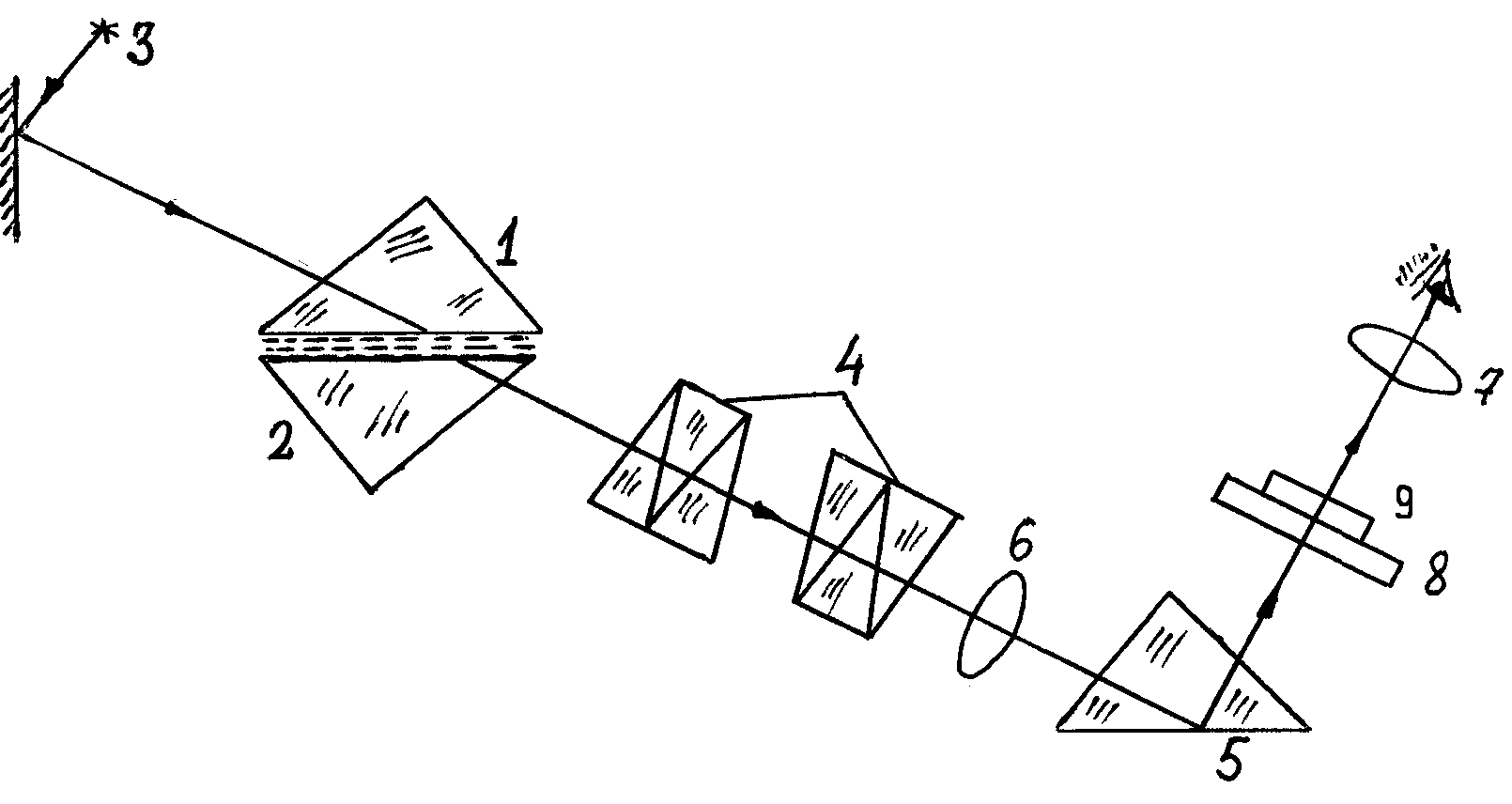 ПОРЯДОК ВЫПОЛНЕНИЯ РАБОТЫ
ОПЫТ  1. Определение показателя преломления раствора сахара и исследование зависимости показателя преломления от концентрации раствора
Определение показателя преломления раствора сахара и исследование зависимости показателя преломления от концентрации раствора
1. Установить источник света так, чтобы освещалась верхняя призма.
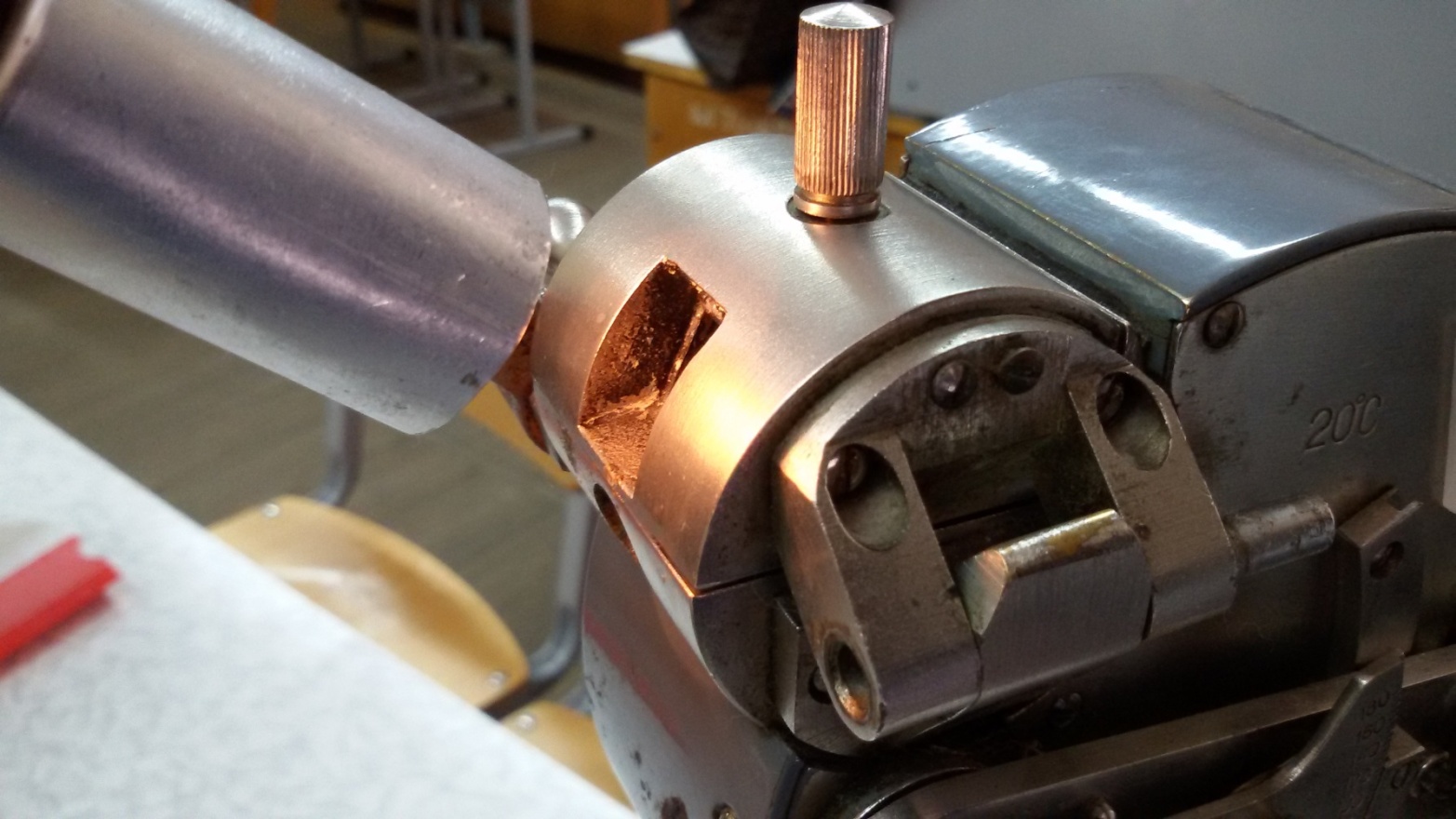 Определение показателя преломления раствора сахара и исследование зависимости показателя преломления от концентрации раствора
2. Откинуть верхнюю призму  и нанести пипеткой 3-4 капли воды на измерительную призму.
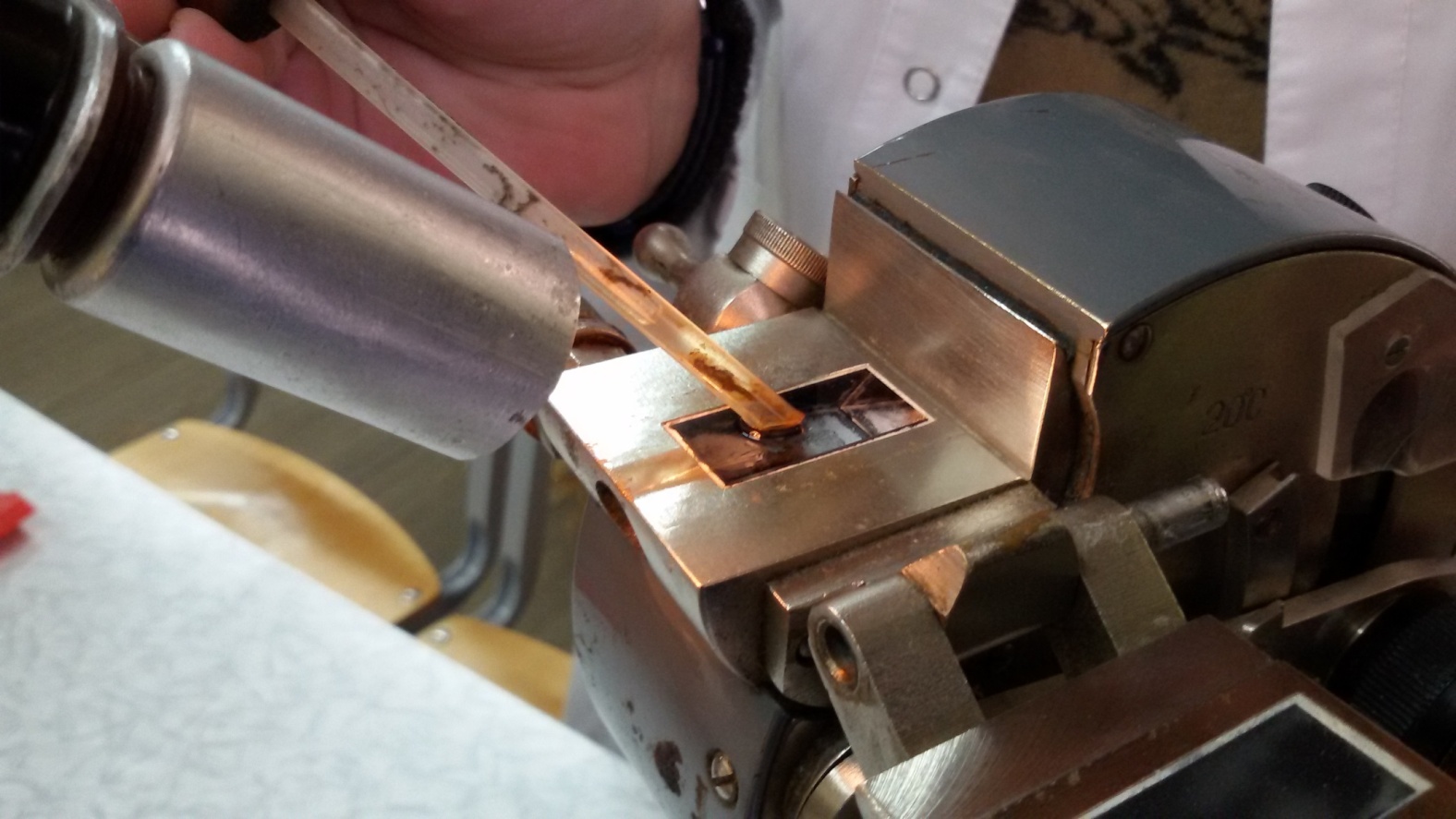 Определение показателя преломления раствора сахара и исследование зависимости показателя преломления от концентрации раствора
3. Плавно опустить призму
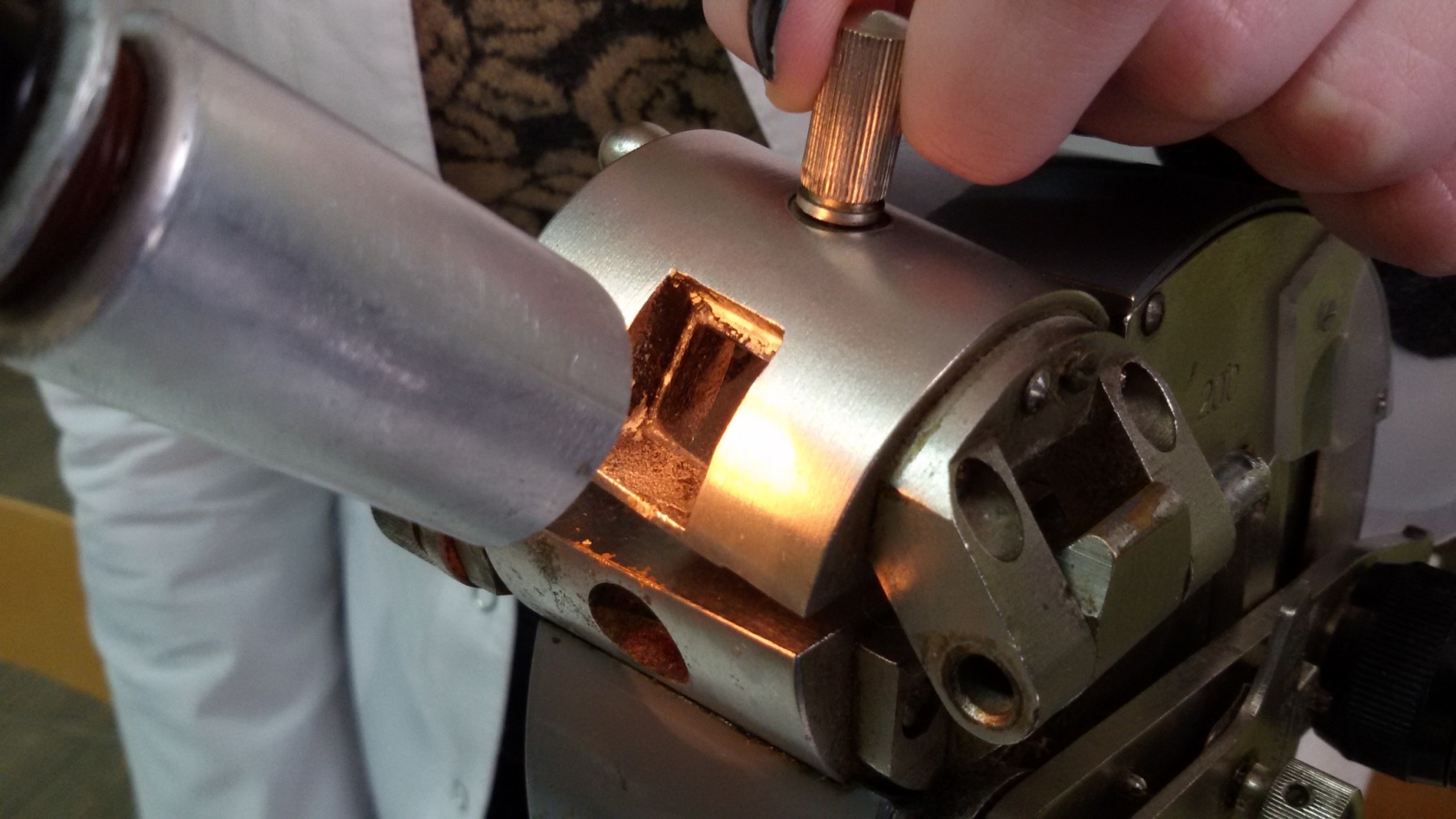 Определение показателя преломления раствора сахара и исследование зависимости показателя преломления от концентрации раствора
4. Вращая окуляр, добиться четкого изображения шкалы и трех 
штрихов.
5. Перемещая окуляр  рычагом, найти границу светотени. Если граница окрашена, то рычагом компенсатора устранить  окраску, зафиксировать рычаг винтом и, вращая рычаг, точно совместить границу светотени с тремя штрихами.
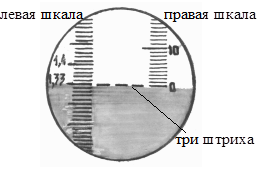 Определение показателя преломления раствора сахара и исследование зависимости показателя преломления от концентрации раствора
6. По левой шкале отсчитать показатель преломления. 
ВНИМАНИЕ !!! 
При правильной настройке прибора штриховая линия для воды совпадает с делением 1,333 шкалы, если показания будут другие, необходимо промыть тщательно призму и вновь определить n для воды; в случае отличия показаний от 1,333 необходимо учесть систематическую ошибку в последующих измерениях.
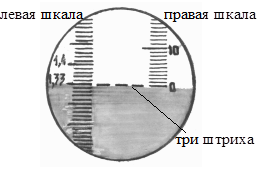 Определение показателя преломления раствора сахара и исследование зависимости показателя преломления от концентрации раствора
7. Протереть нижнюю призму
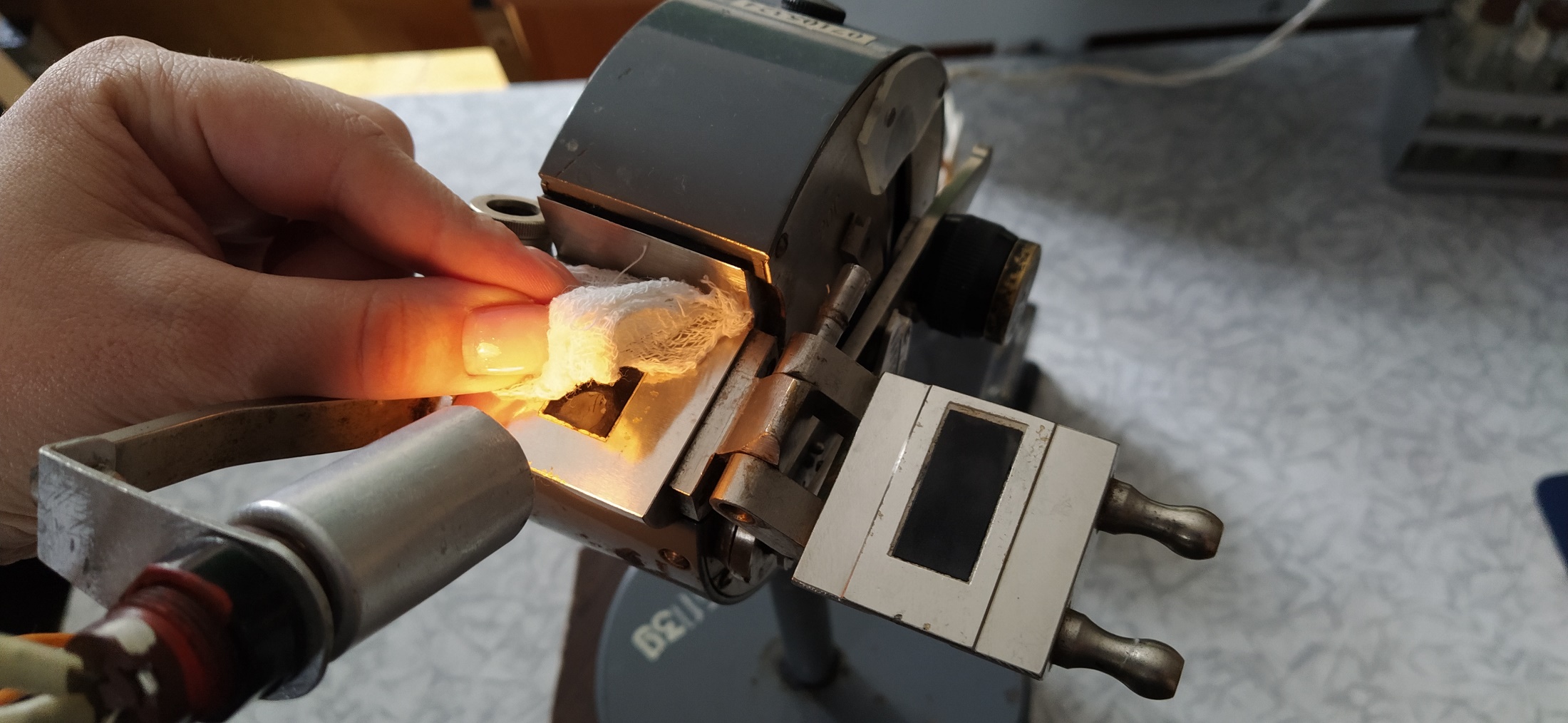 Определение показателя преломления раствора сахара и исследование зависимости показателя преломления от концентрации раствора
8. На нижнюю призму нанести поочередно растворы различной концентрации.
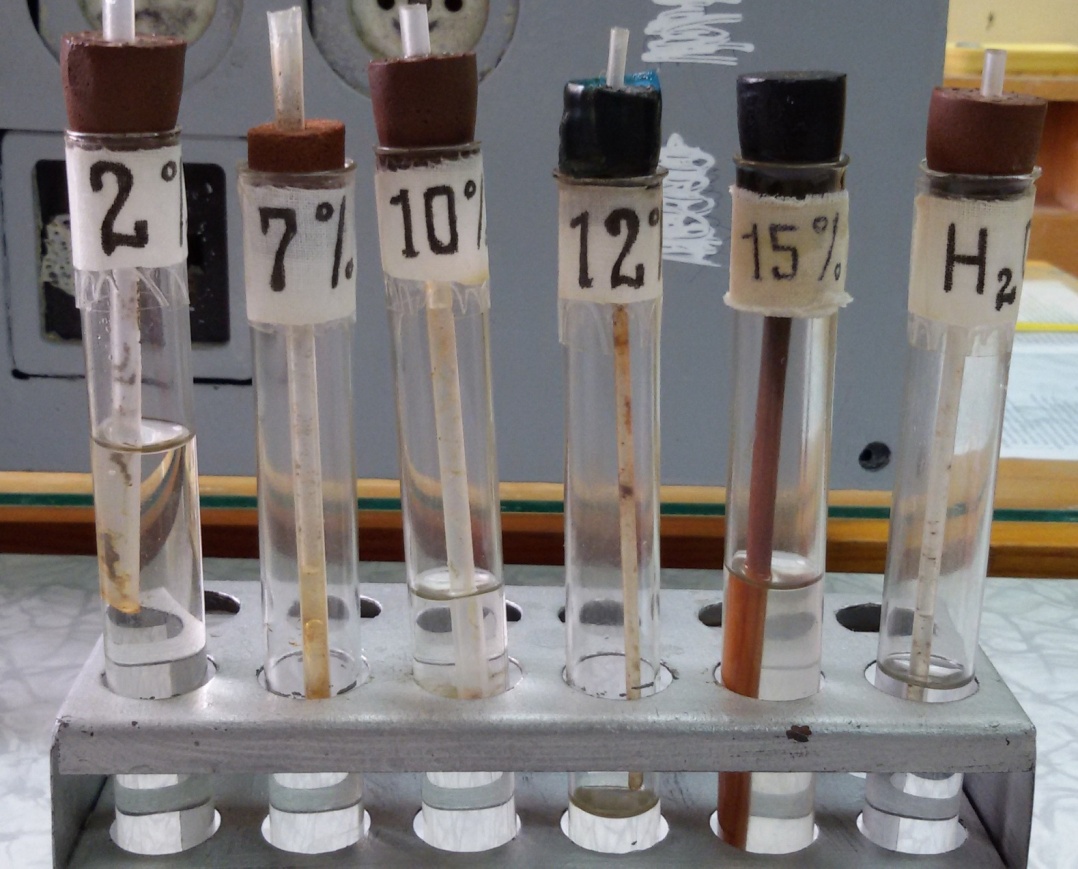 Определение показателя преломления раствора сахара и исследование зависимости показателя преломления от концентрации раствора
9. Определить показатели преломления растворов различной концентрации (повторить действия описанные в п.5 и п.6). Результаты измерений занести в таблицу.
ВНИМАНИЕ !!!
Результаты, представленные в таблице, являются приблизительными
Определение показателя преломления раствора сахара и исследование зависимости показателя преломления от концентрации раствора
10. Построить график зависимости показателя преломления от концентрации раствора n = f(c).
Определение показателя преломления раствора сахара и исследование зависимости показателя преломления от концентрации раствора
11. Измерить показатель преломления раствора неизвестной концентрации и по графику найти концентрацию этого раствора.
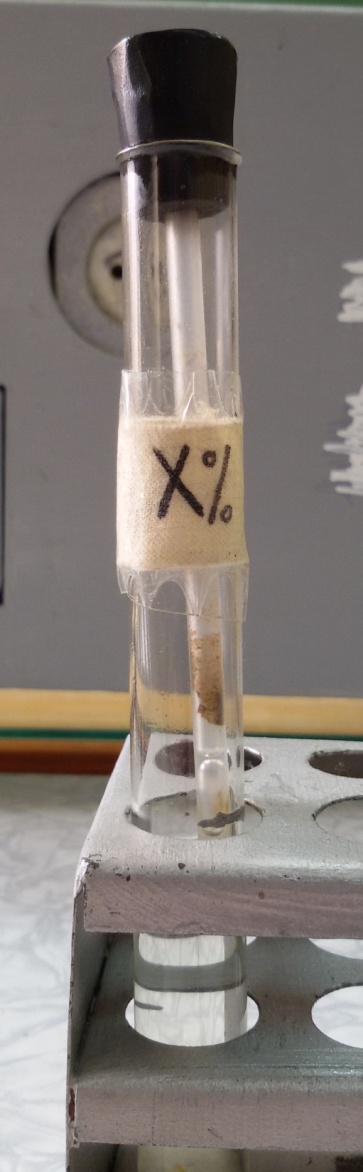 ПО РЕЗУЛЬТАТАМ ЛАБОРАТОРНОЙ РАБОТЫ СДЕЛАЙТЕ ВЫВОД